Let’s do business
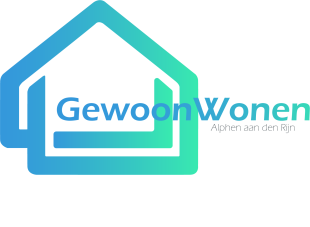 Welkom
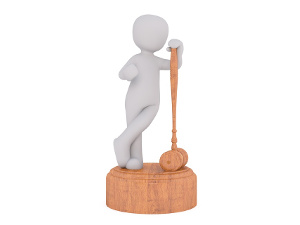 Voorwoord van de voorzitter
Bestuursleden stellen zich voor
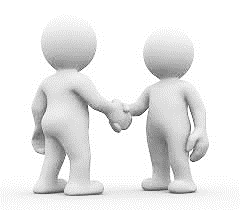 Gemeente aan het woord
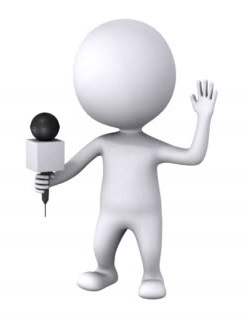 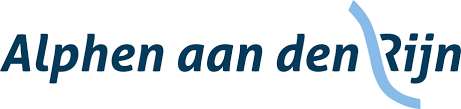 Kennismaken: hoe doen we dat?
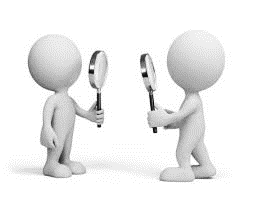 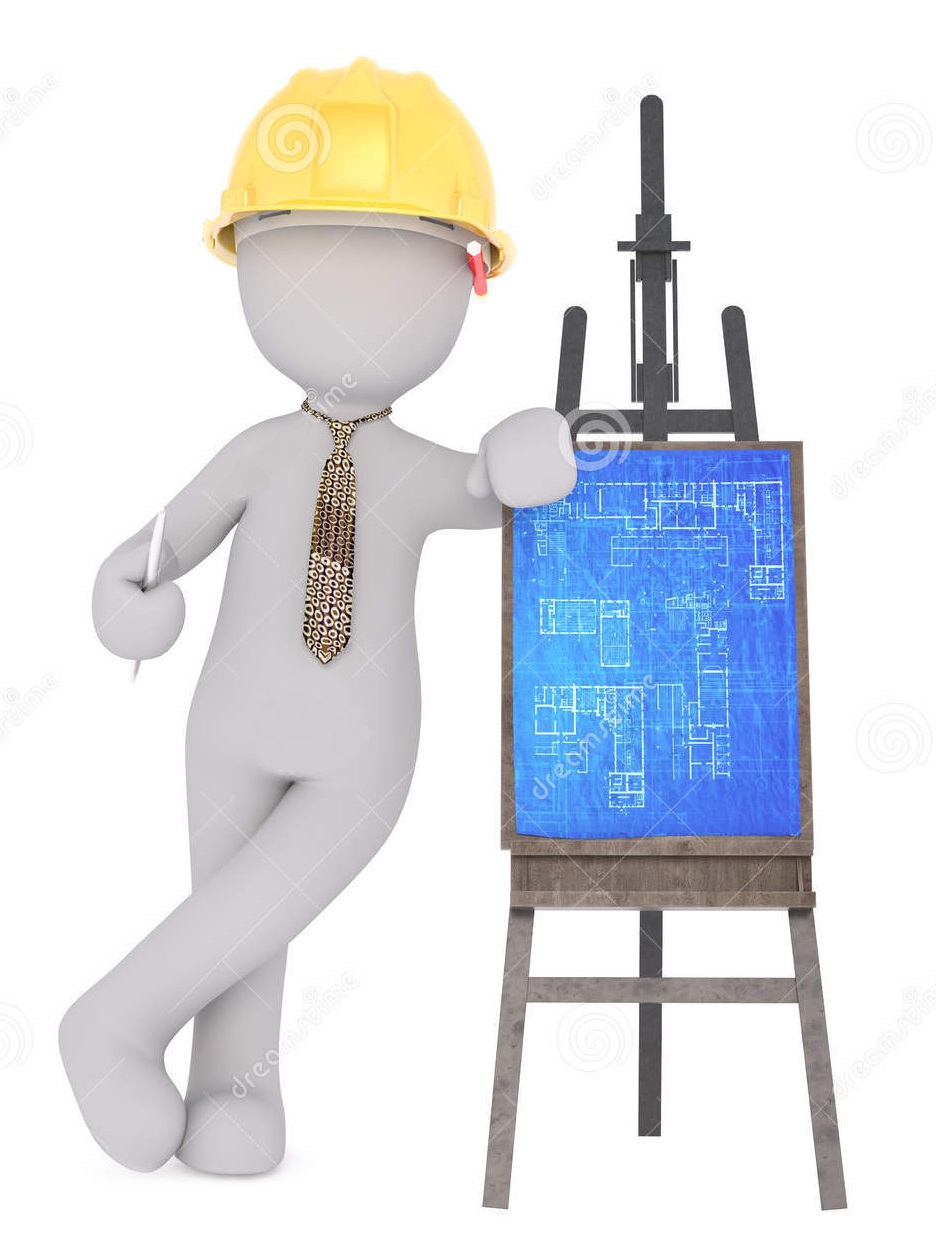 Huisvestingsplan
PAUZE
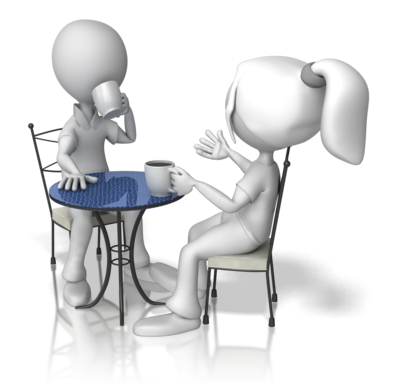 Brainstormsessie
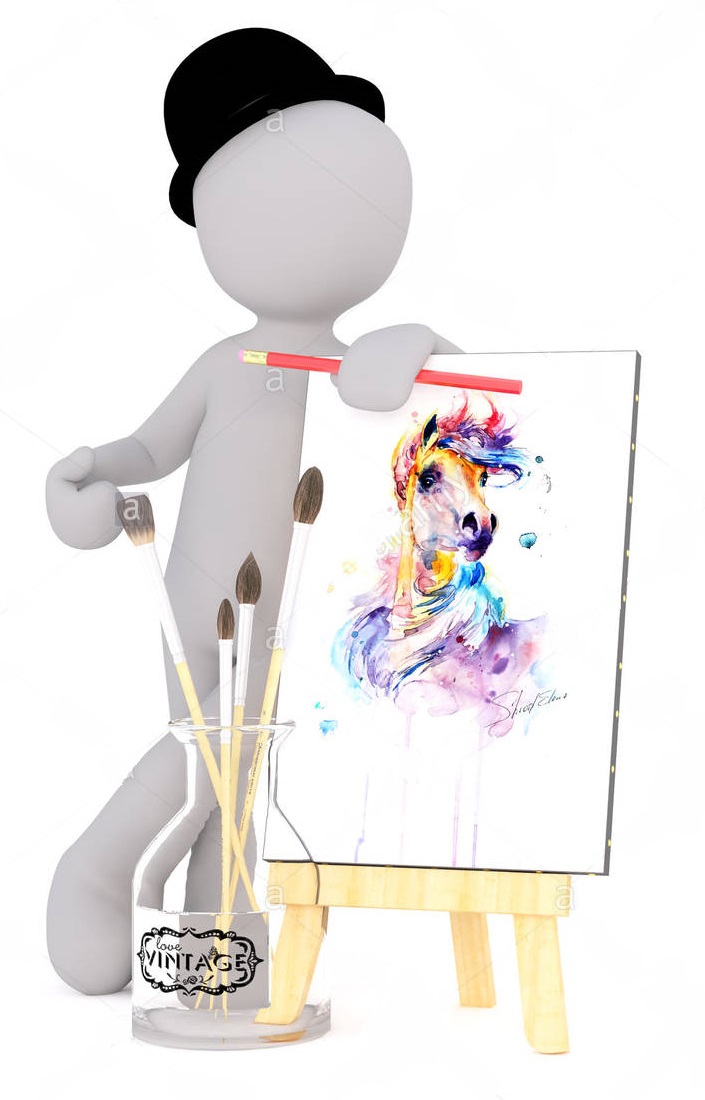 Napraten
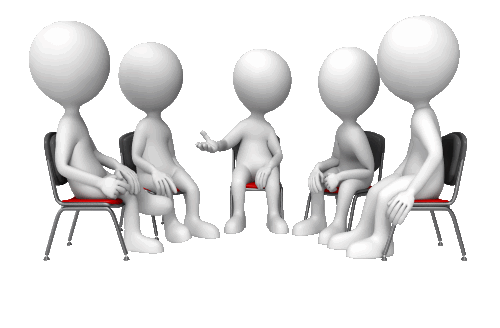